Angles
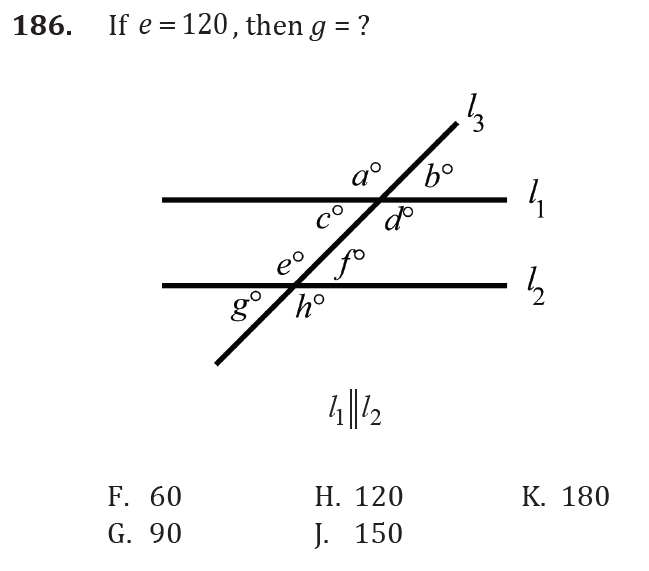 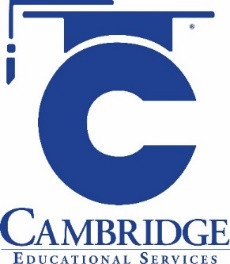 Show familiarity with basic angle properties and special angle sums such as 90, 180, and 360. Determine angle measures using properties of parallel lines. 
Level: Intermediate Skill Group: Geometry
Angles
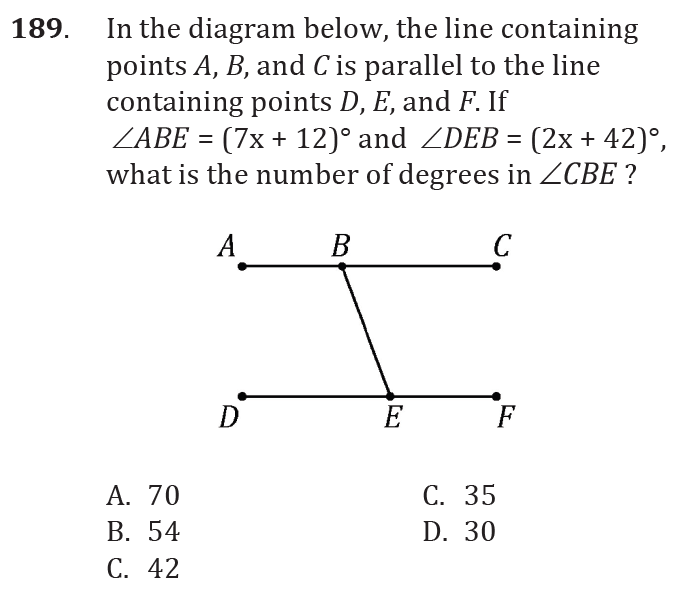 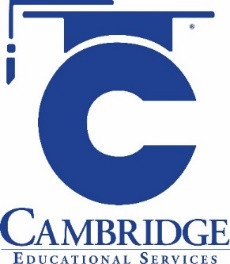 Show familiarity with basic angle properties and special angle sums such as 90, 180, and 360. Determine angle measures using properties of parallel lines. 
Level: Intermediate Skill Group: Geometry
Angles
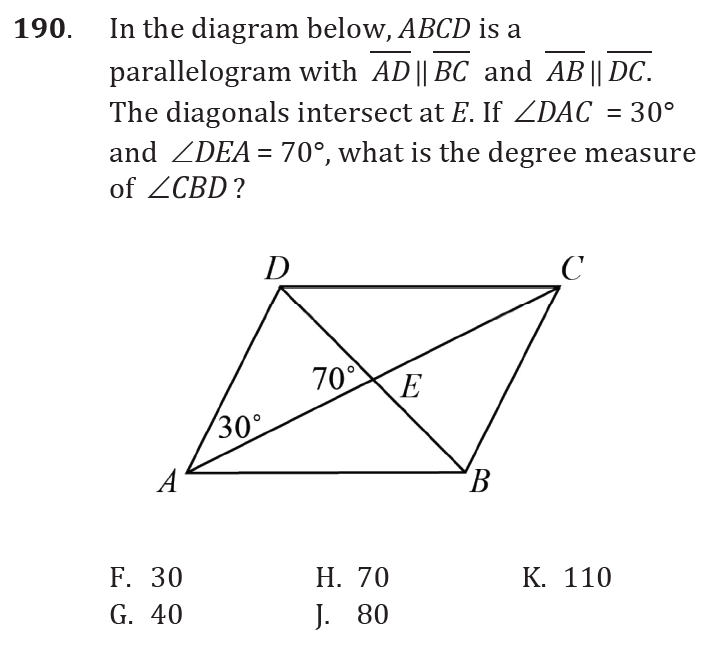 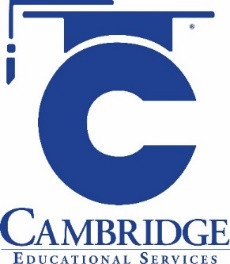 Show familiarity with basic angle properties and special angle sums such as 90, 180, and 360. Determine angle measures using properties of parallel lines. 
Level: Intermediate Skill Group: Geometry
Angles
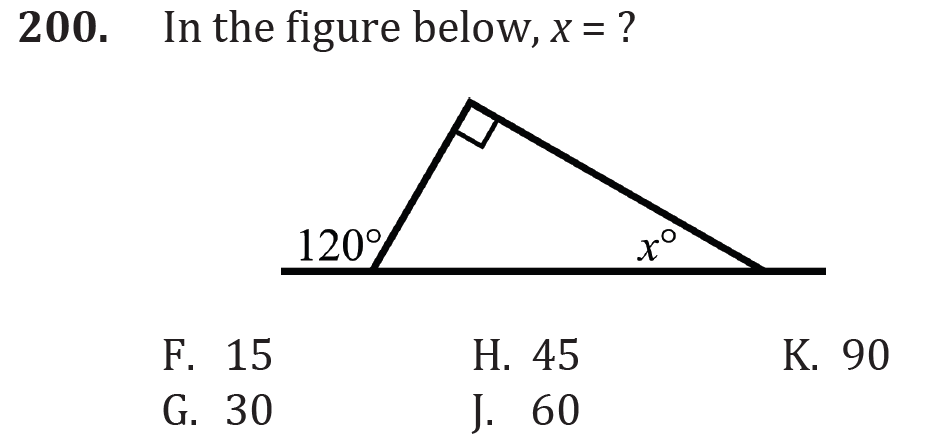 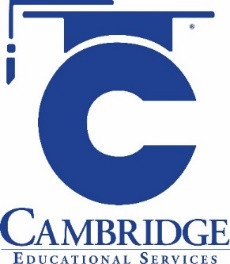 Show familiarity with basic angle properties and special angle sums such as 90, 180, and 360. Determine angle measures using properties of parallel lines. 
Level: Intermediate Skill Group: Geometry
Angles
XXX
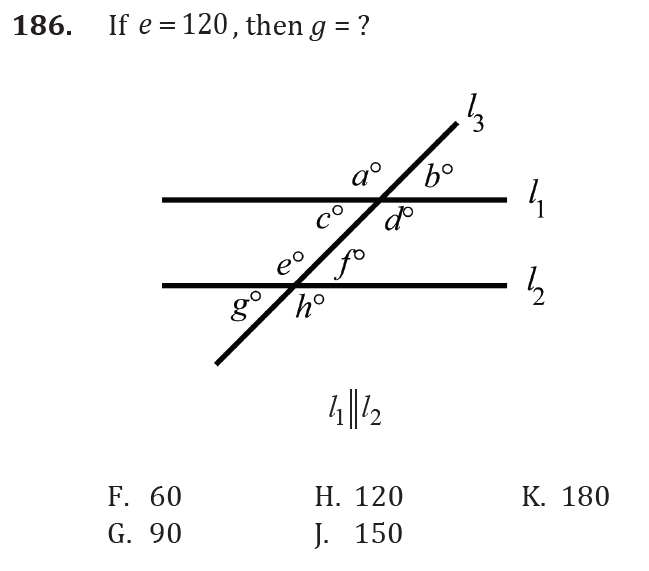 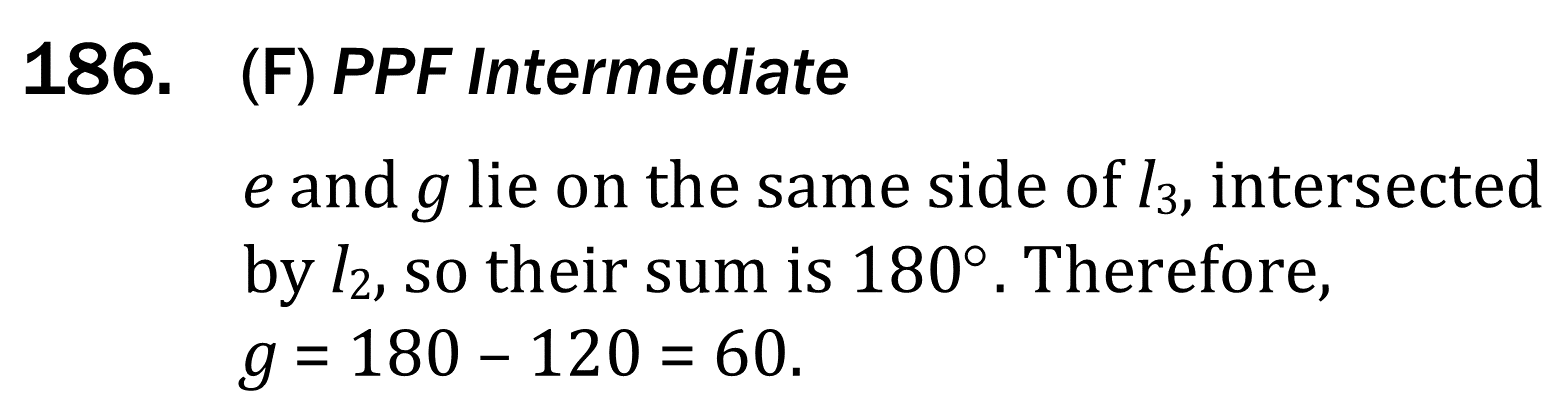 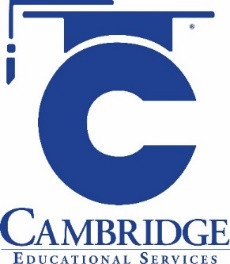 Show familiarity with basic angle properties and special angle sums such as 90, 180, and 360. Determine angle measures using properties of parallel lines. 
Level: Intermediate Skill Group: Geometry
Angles
XXX
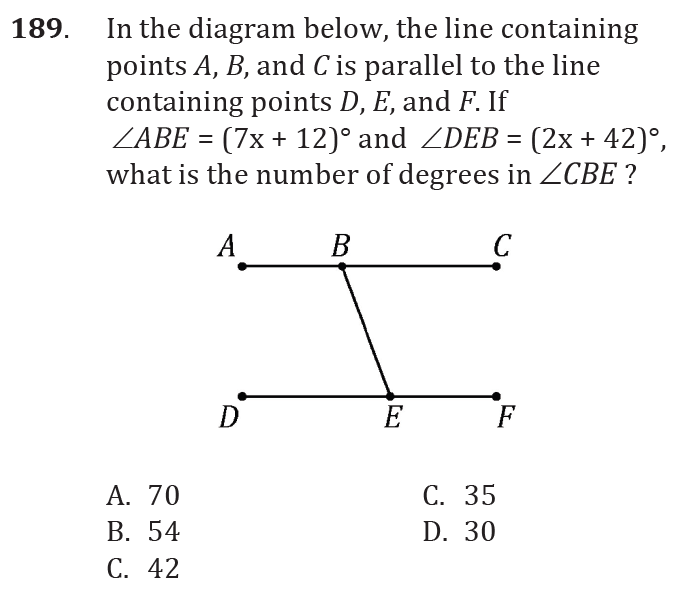 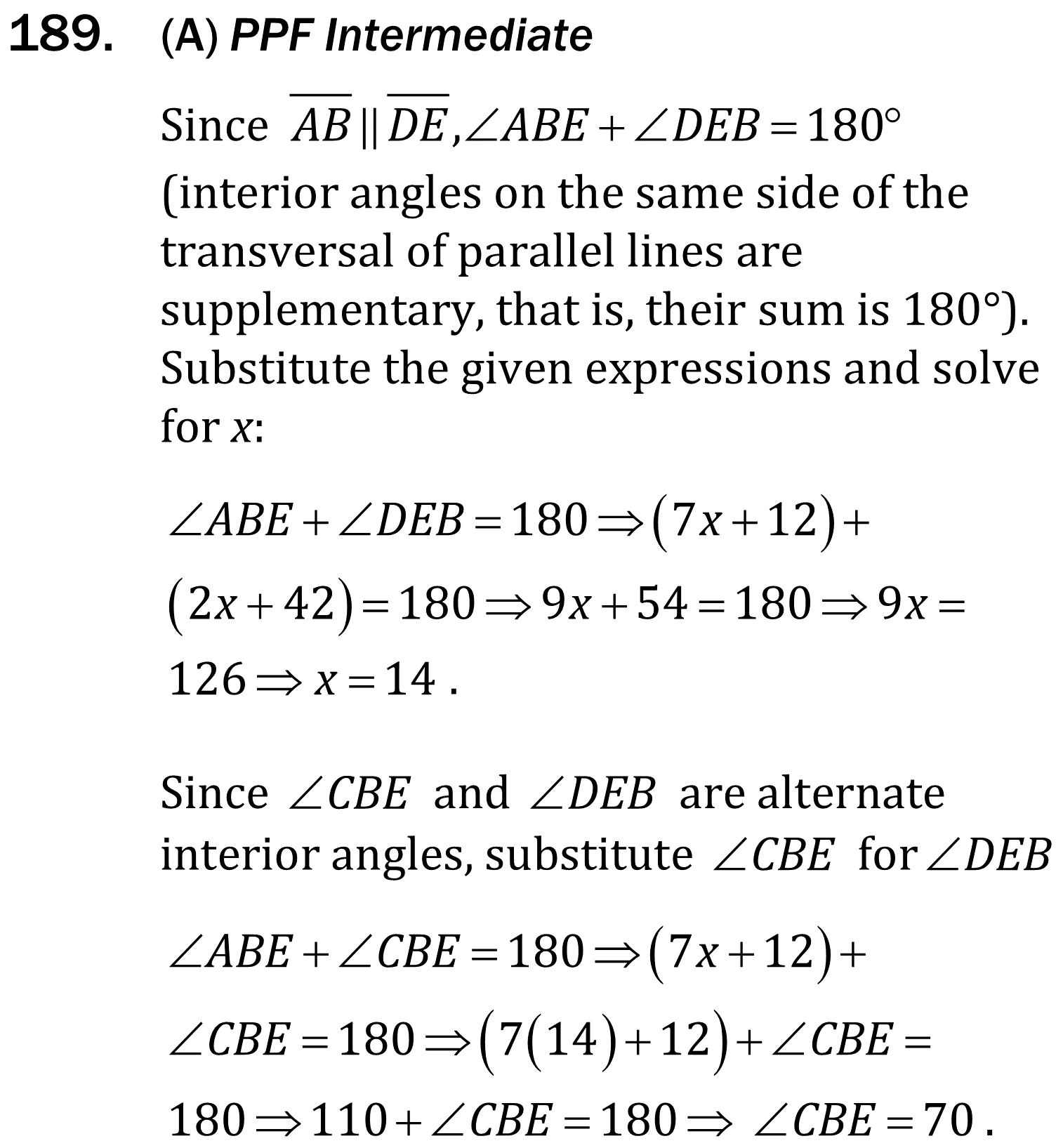 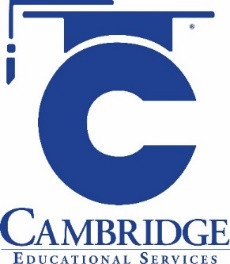 Show familiarity with basic angle properties and special angle sums such as 90, 180, and 360. Determine angle measures using properties of parallel lines. 
Level: Intermediate Skill Group: Geometry
Angles
XXX
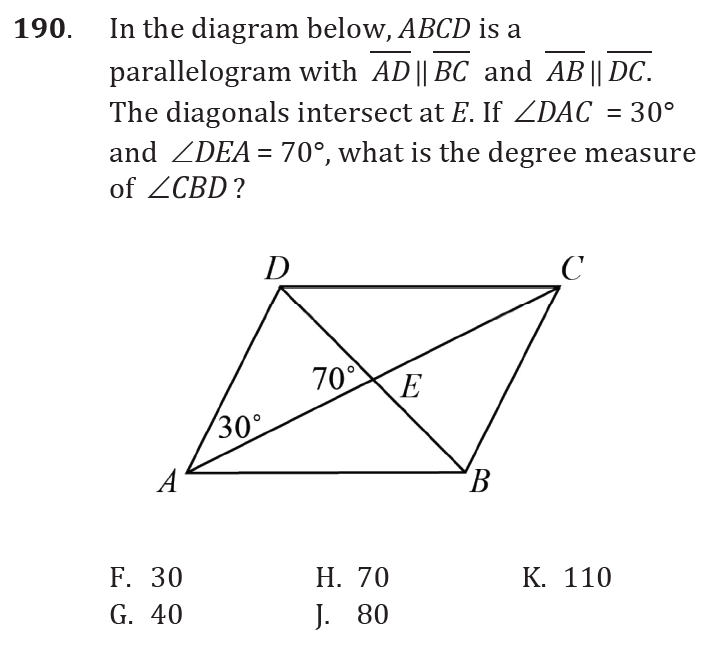 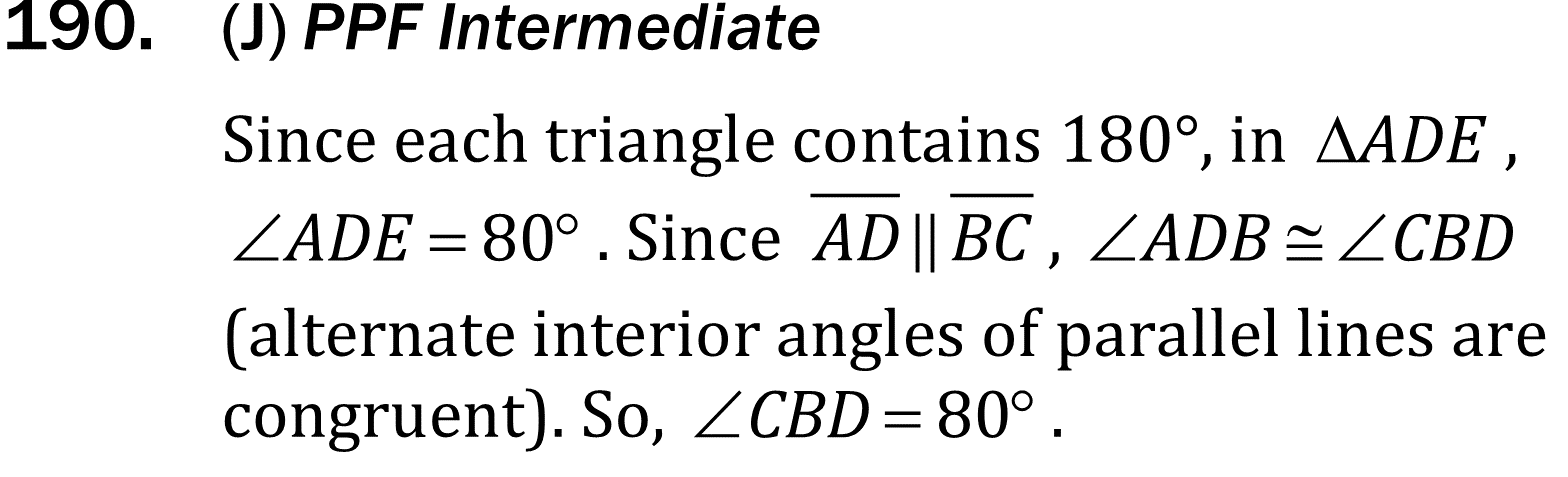 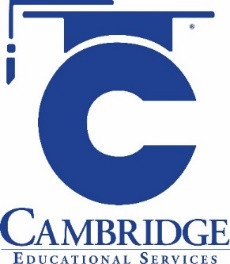 Show familiarity with basic angle properties and special angle sums such as 90, 180, and 360. Determine angle measures using properties of parallel lines. 
Level: Intermediate Skill Group: Geometry
Angles
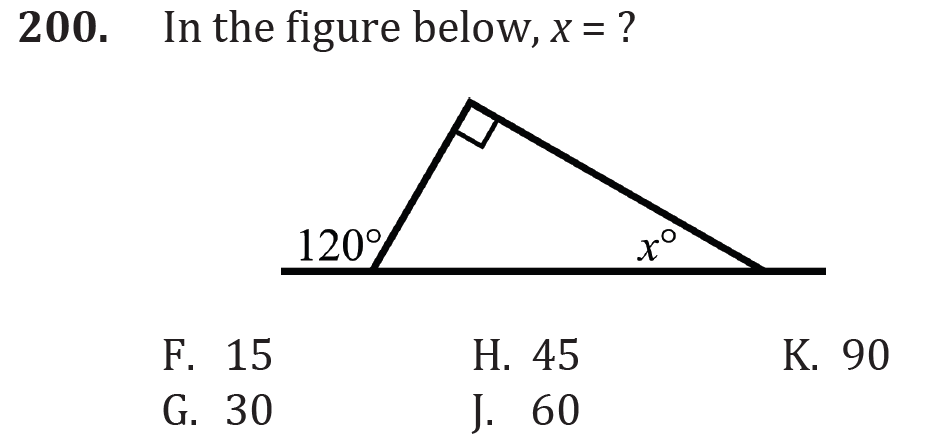 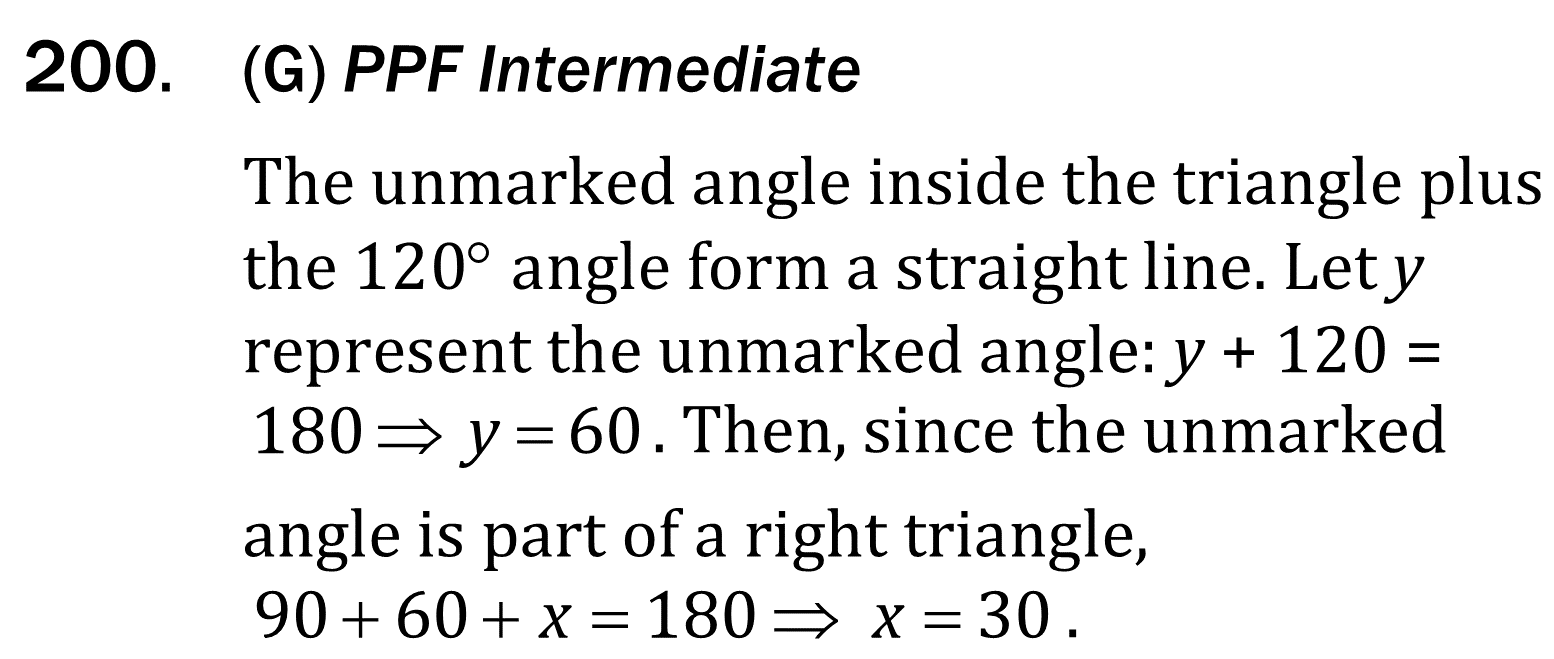 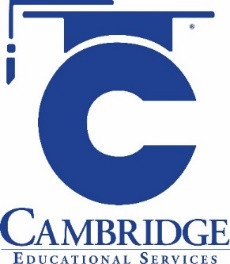 Show familiarity with basic angle properties and special angle sums such as 90, 180, and 360. Determine angle measures using properties of parallel lines. 
Level: Intermediate Skill Group: Geometry